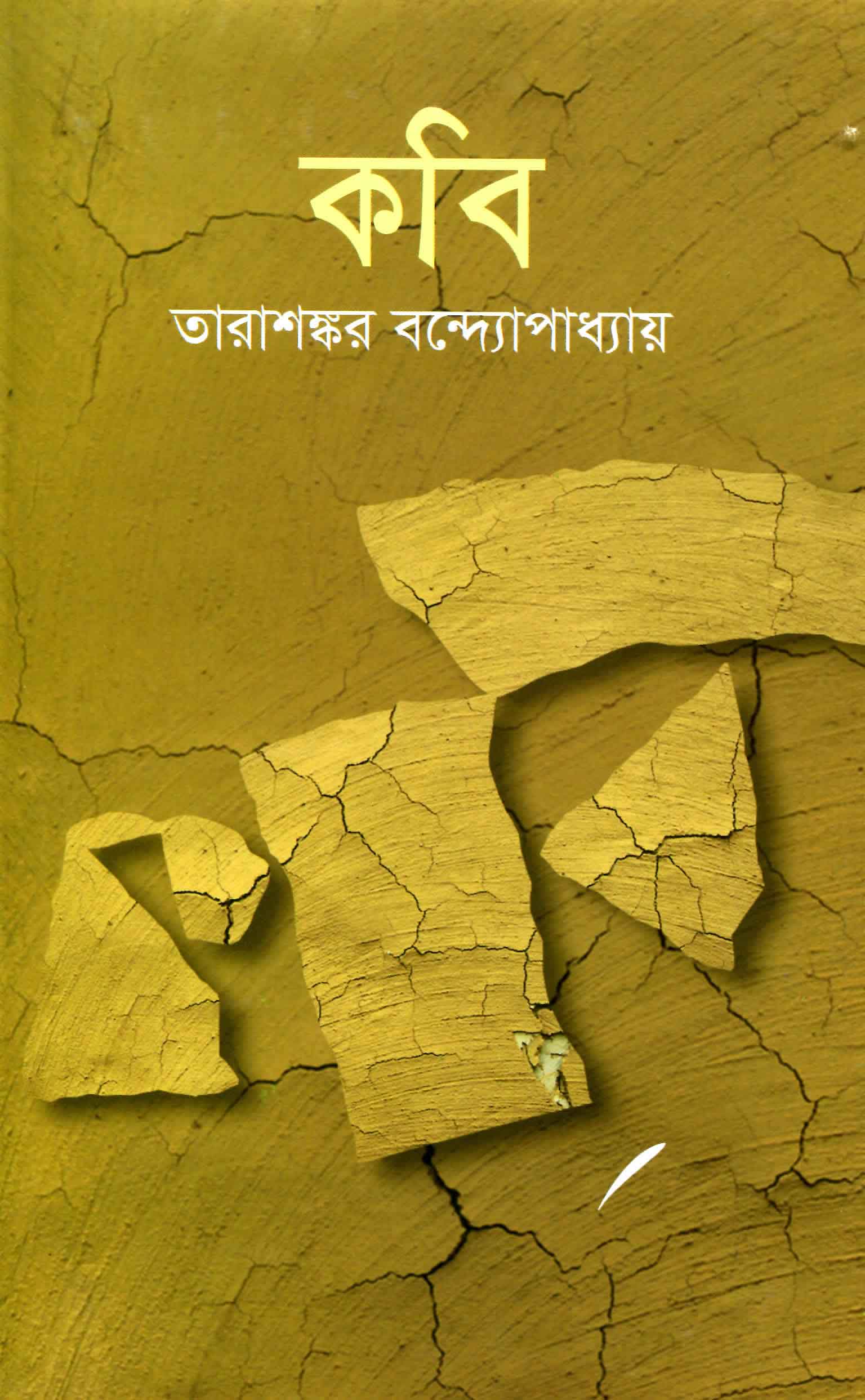 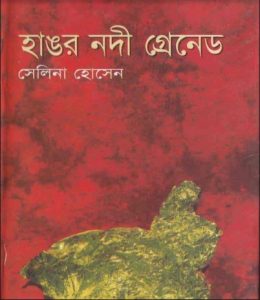 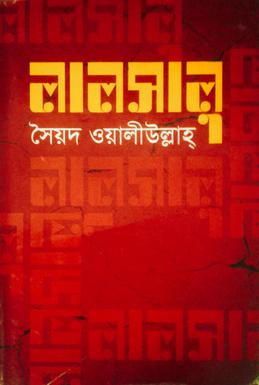 স্বাগতম
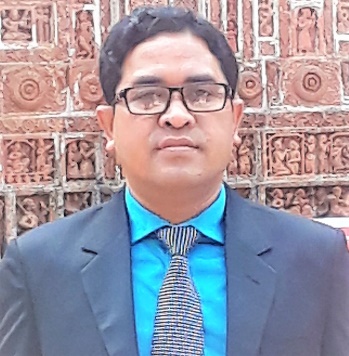 মিহির রঞ্জন বড়ুয়া 
সহকারী শিক্ষক(বাংলা)
বান্দরবান সরকারি বালিকা উচ্চ বিদ্যালয়
বান্দরবান পার্বত্য জেলা।
ই-মেইলঃ mrbarua80@gmail.com
আজকের বিষয়
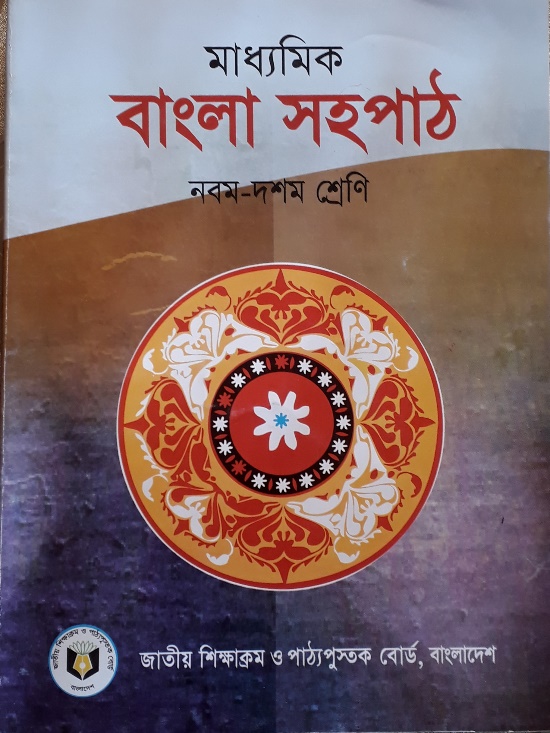 বাংলা সহপাঠ
শ্রেণিঃ ৯ম-১০ম 
অধ্যায়ঃ উপন্যাস
সময়ঃ ৫০ মিনিট
তারিখঃ ০৩ /০১/ ২০২১
নিচের গ্রন্থগুলো কোন ধরনের সাহিত্য?
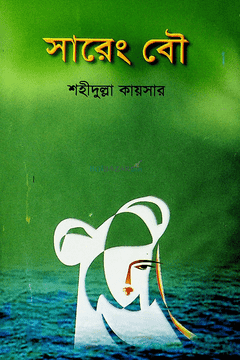 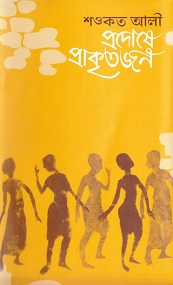 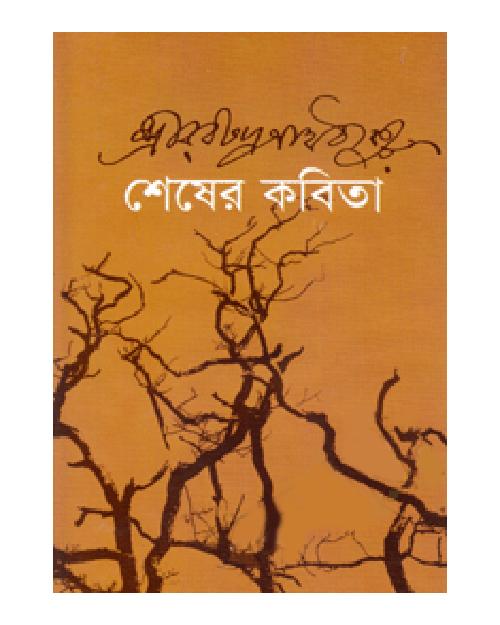 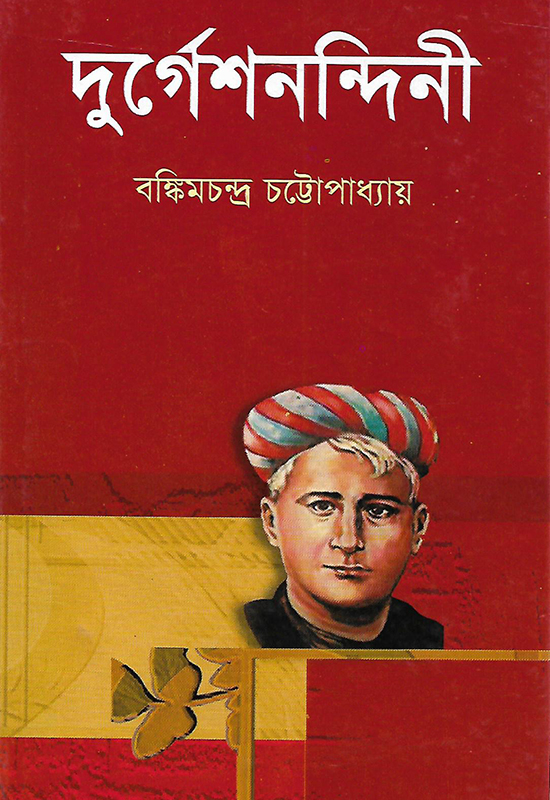 উপন্যাস
আজকের পাঠ
‘কাকতাড়ুয়া’ উপন্যাস ও ঔপন্যাসিক পরিচিতি
শিখনফল
এপাঠ শেষে শিক্ষার্থীরা-
১. ‘কাকতাড়ুয়া’ উপন্যাসের বিষয়বস্তু ব্যাখ্যা করতে পারবে। 
২. ‘কাকতাড়ুয়া’ উপন্যাসের চরিত্র ব্যাখ্যা করতে পারবে। 
৩. মুক্তিযুদ্ধের চেতনায় উদ্বুদ্ধ হয়ে দেশ গঠনে সক্রিয় হওয়ার গুরুত্ব ব্যক্ত করতে পারবে।
কাকতাড়ুয়া উপন্যাস ও ঔপন্যাসিক পরিচিতি
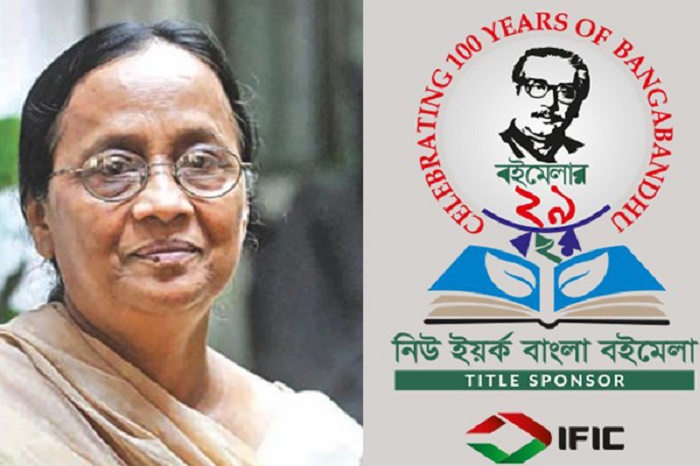 সেলিনা হোসেন
জন্মঃ ১৯৪৭ সালের ১৪ জুন রাজশাহীতে 
পিতার নামঃ মোশাররফ হোসেন		
মাতার নামঃ মরিয়মন্নেসা বকুল
(তিনি পিতামাতার চতুর্থ সন্তান।)
লেখালেখিঃ ১৯৬০-এর দশকে রাজশাহী বিশ্ববিদ্যালয়ে পড়ার সময়ে লেখালেখির সূচনা। প্রকাশিত উপন্যাস সংখ্যাঃ বড়দের তেত্রিশ, ছোটদের পঁচিশ। 
লেখার জগৎঃ বাংলাদেশের মানুষ, তার সংস্কৃতি ও ঐতিহ্য, সমকালের সামাজিক ও রাজনৈতিক দ্বন্দ্ব-সংকটের সামগ্রিকতা,ভাষা-আন্দোলন এবং মুক্তিযুদ্ধের প্রসঙ্গ
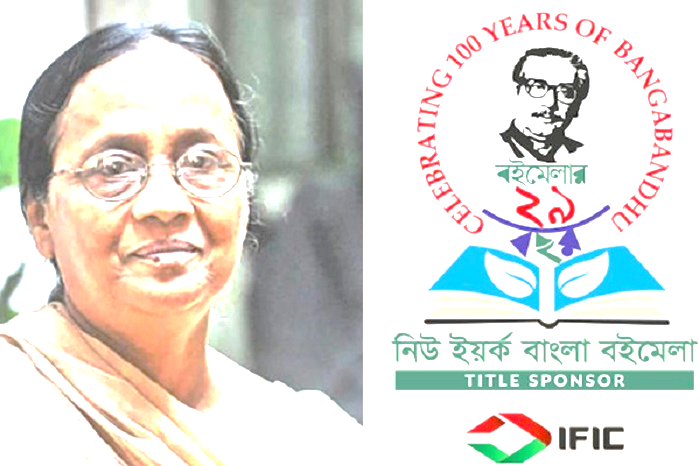 গল্প ও উপন্যাস অনুদিতঃ ইংরেজি, রুশ, ফরাসি, হিন্দি, জাপানি, কোরিয়ান, ফিনিশ, উর্দু, আরবি, মালে, মালায়লাম ইত্যাদি বেশ কয়েকটি ভাষায়। বিদেশি বেশ কয়েকটি বিশ্ববিদ্যালয়ে তাঁর উপন্যাস পাঠ্যসূচিভুক্ত হয়েছে। 
উপন্যাসঃ হাঙর নদী গ্রেনেট, পোকামাকড়ের ঘরবসতি, নীল ময়ূরের যৌবন, গায়ত্রী সন্ধ্যা, পূর্ণছবির মগ্নতা, যমুনা নদীর মুশায়েরা, ভূমি ও কুসুম। 
পুরস্কারঃ একুশে পদক, বাংলা একাডেমি সাহিত্য পুরস্কারসহ পেয়েছেন দেশের প্রধান প্রধান । আন্তর্জাতিক স্বীকৃতিঃ সুরমা চৌধুরী আন্তর্জাতিক স্মৃতি পুরস্কার (ভারত)। ২০১০ কলকাতার রবীন্দ্রভারতী বিশ্ববিদ্যালয় তাকে সম্মানসূচক ডিলিট উপাধিতে ভূষিত করে। কর্মজীবনে তিনি বাংলা একাডেমির পরিচালক ছিলেন। ২০১৮ সালে তিনি স্বাধীনতা পুরস্কার পেয়েছেন। এখন সার্বক্ষণিকভাবে লেখালেখি, নারী উন্নয়ন আর মানবাধিকার নিয়ে কাজ করছেন।
কাজ-১ (একক)
ঔপন্যাসিক সেলিনা হোসেন সম্পর্কে ৫টি বাক্য লেখ।
উপন্যাসের আলোচনাঃ কাকতাড়ুয়া
বাংলাদেশের কোনো একটি গ্রাম। এই গ্রামেই এক কিশোর বুধা। এক চাচি আর চাচাতো বোন কুন্তি ছাড়া তিন কুলে আপন বলতে কেউ নেই। তবে আজ না থাকলেও একদিন ছিল। সে বছর দুয়েক আগের কথা। বাবা-মা ছাড়াও ছিল দুই বোন আর এক ভাই। সবচেয়ে ছোট বোন বিনুর বয়স ছিল দেড় বছর। ছিল পিঠাপিঠি এক ভাই তালেব আর বোন শিলু ।এই ভাই-বোনদের নিয়ে ভালোই কাটছিল তার দিনগুলো। কিন্তু একরাতে সব শেষ হয়ে গেল। কলেরায় মারা গেল সবাই। ভাগ্যক্রমে বেঁচে গেল বুধা । চাচির বাড়িতে প্রথমে আশ্রয় মিলেছিল। কিন্তু দারিদ্র্যের কথা তুললে বুধা সেই বাড়ি ত্যাগ করে। সেই থেকে বুধা একা। যখন যেখানে খুশি রাত কাটায়। যা খুশি তাই করে। যখন যা জোটে তাই নিয়ে ক্ষুন্নিবৃত্তি করে।
পুরো গ্রাম আর হাটবাজার হয়ে উঠল তার বিচরণক্ষেত্র। চেনাজানা সব মানুষ হয়ে উঠল তার আপনজন। এভাবে দিন যায়, দিন আসে। কিন্তু একদিন ঐ গ্রামে মিলিটারি ঢুকে পড়ল । পুড়িয়ে দিল বাজারের দোকানপাট। বিস্মিত বুধা, কেন মিলিটারিরা এমন করল? কী এমন অপরাধ করেছে বাংলাদেশের মানুষ? 
ভীষণ ক্ষুব্ধ হলো সে। ভাবল ,এর প্রতিকার হওয়া দরকার। প্রতিশোধ নেওয়া দরকার। বুঝতে তার অসুবিধা হলো না, মুক্তিযুদ্ধ শুরু হয়ে গেছে। কিন্তু মুক্তিযুদ্ধ কী, তা সে বোঝেই না। তবে এটা বুঝেছিল, ঐ মিলিটারিরা বিদেশি। বাংলাদেশের মানুষ নয়।
এদের বিরুদ্ধে লড়াই করা জরুরি। শুধু এরা নয়, যারা এদের সহায়তা করছে, তাদের বিরুদ্ধে লড়াই করতে হবে। অন্যদের মতো গ্রাম ছেড়ে সে পালিয়ে যাবে না।কিন্তু সে তো খুব ছোট, যুদ্ধ করবে কী করে? 
এক রাতে মুক্তিযোদ্ধা আলি ও মিঠু রাতের আঁধারে গ্রামে এলো। বুধাকে বলল স্কুলের মিলিটারি ক্যাম্পটা উড়িয়ে দিতে হবে। মুক্তিযুদ্ধে জড়িয়ে পড়লো বুধা। প্রথমে পুড়িয়ে দিল শান্তি কমিটির চেয়ারম্যান আহাদ মুন্সির বাড়ি। তারপর রাজাকার কমান্ডারের বাড়িতে আগুন লাগিয়ে দিল। বাপ-মা হারানো কিশোর বলে কেউ তাকে তেমন একটা সন্দেহ করল না। তারপর এলো সেই দিন। মুক্তিযোদ্ধাদের নেতা শিল্পী শাহাবুদ্দিন তাকে মাইন পেতে ক্যাম্পটা উড়িয়ে দেওয়ার দায়িত্ব নিলেন।
বাঙ্কার খোঁড়বার সময় কৌশলে সে তার ভেতর মাইন পুঁতে চলে এলো নদীর ধারে। এখানেই অপেক্ষা করছিলেন শাহাবুদ্দিন এবং তাঁর সহযোদ্ধারা। এলো সেই মাহেন্দ্রক্ষণ। পাকিস্তানি সেনারা বাঙ্কারে ঢুকতেই পুরো ক্যাম্পটা মাইনের বিস্ফোরণে উড়ে গেল। শীতে নৌকায় বসে শাহাবুদ্দিন, বুধা শুনতে পেল সেই শব্দ। তাদের অভিযান সফল হলো। নৌকা সরে গেল নিরাপদ দূরত্বে। সংক্ষেপে এই হচ্ছে কাকতাড়ুয়া উপন্যাসের কাহিনী। এক সাহসী কিশোর মুক্তিযোদ্ধার কাহিনী। 
আমাদের বুঝতে অসুবিধা হয় না, উপন্যাসটি ১৯৭১ সালের মুক্তিযুদ্ধের পটভূমিতে রচিত। এর আখ্যানভাগ বা প্লটটিকে চমৎকারভাবে গড়ে তুলেছেন সেলিনা হোসেন। শুরুটা এ রকমঃ
রাত পোহালে দিনের আলো, সুয্যি ডুবলে আঁধার। ওর কাছে দুটোই সমান। হাটে-মাঠে ঘুরে বেড়ায়। ঘুরতে ঘুরতে যে কোথায় যায় সে হিসেব রাখে না। ওর কাছে পূর্ব-পশ্চিম, উত্তর-দক্ষিণ সব সমান। মনে করে যেদিকে চোখ যায়, সেদিকেই ওর জন্যে রাস্তা খোলা। 
এই হচ্ছে কাকতাড়ুয়া উপন্যাসের প্রধান চরিত্র বুধার কথা। এরপর বুধার চরিত্রটিকে ধীরে ধীরে গড়ে তুলেছেন সেলিনা হোসেন। বুধা কিশোর হলেও অসীম সাহস আর মানবিক গুণাবলির অধিকারী সে। দেশের মানুষের প্রতি মমত্ববোধ, বিদেশি মিলিটারিদের প্রতি ঘৃণা, দেশাত্মবোধ তার চরিত্রের প্রধান বৈশিষ্ট্য। খুবই স্বাভাবিক মনে হয় তার এই আচার-আচরণ। দেশকে ভালোবাসে বলে ধীরে ধীরে সে মুক্তিযোদ্ধা হয়ে ওঠে।
সব মিলিয়ে বলা যায়, দেশপ্রেমের এক অনবদ্য কাহিনী এটি। ঔপন্যাসিক এর চরিত্রগুলোকে, বিশেষ করে বুধার চরিত্রটি এ লক্ষ্যেই গড়ে তুলেছেন। 
‘কাকতাড়ুয়া’ উপন্যাসের প্রধান চরিত্র বুধা। বুধাকে ঘিরেই গড়ে উঠেছে এর কাহিনী। সে কিশোর কিন্তু ভীষণ সাহসী। ছেলেবেলায় সে ভয়ের গল্প শোনেনি। ভয় কী, তা-ই সে জানে না। বাবা-মা, ভাই-বোন মারা যাওয়ার কথা মনে হলে তার আর ভয় থাকে না।
গাঁয়ের লোক তাকে পাগল বললেও সে আসলে এক ‘সাহসী বালক’। একা একা বেড়ে উঠতে গিয়ে সে আরও সাহসী হয়ে ওঠে। চাচির বাড়ি ছেড়ে এলে তার মধ্যে মুক্তির বোধ জাগে। একা একা থাকতে থাকতে সে স্বাধীন মানুষ হিসেবে বড় হতে থাকে। ঔপন্যাসিক এভাবেই ভয়হীন এক কিশোর হিসেবে তাকে গড়ে তুলেছেন। এর পরই সে জড়িয়ে পড়ে মুক্তিযুদ্ধে।
শান্তি কমিটি আর রাজাকার কমান্ডারের বাড়ি আগুন দিয়ে পুড়িয়ে দেয়। ক্যাম্পের বাঙ্কারে মাইন পেতে রেখে আসে। ভয় পায় না। বুধার এই যে সাহসী হয়ে বেড়ে ওঠা এবং তারপর মুক্তিযুদ্ধে জড়িয়ে পড়া -  এই দিকটিকে সেলিনা হোসেন চমৎকারভাবে তুলে ধরেছেন এই উপন্যাসে। বুধার চরিত্রের এই বিকাশ তাই খুবই স্বাভাবিক বলে মনে হয়। কিশোর হিসেবে তার মুক্তিযুদ্ধে জড়িয়ে পড়ার বিষয়টি এভাবেই যৌক্তিক হয়ে উঠেছে। 
‘কাকতাড়ুয়া’ উপন্যাসে আরও বেশ কয়েকটি চরিত্র আমরা পাই। তারা খুব বড় ভূমিকা পালন করেনি। তবে উপন্যাসের কাহিনী গড়ে তুলতে সাহায্য করেছে। এই চরিত্রগুলো হচ্ছে কুন্তি, নোলক বুয়া, হরিকাকু, আহাদ মুন্সি, আলি, মিঠু, ফুলকলি, রাজাকার কুদ্দুস ও মুক্তিযোদ্ধা শিল্পী শাহাবুদ্দিন।
এই চরিত্রগুলো ছাড়া আরও একজনের প্রভাব এই উপন্যাসে স্পষ্ট। সেই মানুষটি হচ্ছেন বঙ্গবন্ধু। বুধা অনেক সময় যখন মুক্তিযুদ্ধের কথা ভেবেছে, তখনই ছায়ার মতো তাঁর স্বাধীনতার আহ্বান বুধাকে উদ্দীপ্ত করেছে। সমগ্র উপন্যাসটি নির্মাণ করতে সেলিনা হোসেনকে এসব চরিত্রের সাহায্য নিতে হয়েছে। তিনি এর কাহিনীকে পাঠকের কাছে বিশ্বাসযোগ্য করে তুলেছেন। 
উপন্যাসটির ভাষাভঙ্গি, পরিবেশচিত্রণ এবং বর্ণনারীতিও বেশ আকর্ষণীয়। শুরু থেকেই ছোট ছোট বাক্যে, অন্তরঙ্গ ভঙ্গিতে উপন্যাসের কাহিনী গেঁথে তুলেছেন ঔপন্যাসিক সেলিনা হোসেন। বুধা যে মুক্ত মানুষ, সেটা বোঝার জন্য যে বর্ণনার আশ্রয় নিয়েছেন, তাও চমকপ্রদ। এ রকম প্রাসঙ্গিক কিছু অংশঃ 
(ক) পথ ওকে ডাকে- আয় । ও হেসে বলে, এই তো এসেছি। দেখ আমাকে। পথ ওকে দেখে। 
(খ) ঘুমাবার জায়গা নেই তো কী হয়েছে। দোকানের বারান্দা আছে, গাছতলা আছে, হাটের চালা আছে, ঘাটে বাঁধা নৌকা আছে।
(গ) সব বেলার ভাত নেই তো কী হয়েছে? ফলপাকুড় আছে, নদীর পানি আছে। নোলক বুয়ার মুড়ি ভাজা আছে। 
বুধা যে আপন স্বভাবে স্বাধীন ভাবে বেড়ে ওঠা এক কিশোর, এই বর্ণনায় আছে তারই ইঙ্গিত। মিলিটারির নির্মম হত্যাকাণ্ড আর যে বর্বরতার দৃশ্য সে দেখেছে, সেই বর্ণনাও সমান আকর্ষক ।
গুলি। মুখ থুবড়ে পড়ে গেল সালাম চাচা।
গুলি। পড়ে গেল রবিদা। 
গুলি। পড়ে যায় একসঙ্গে অনেকে। 
ধানগাছের আড়ালে উবু হয়ে বসে থাকতে পারে না ও । ওর শরীর কাঁপে থরথর করে। হাজার হাজার বোলতা ওর কানের চারপাশে উড়তে থাকে। ও পড়ে যায়। ওর শরীর কাদায় মাখামাখি হয়ে  যায়।
আবার বুধা যখন মিলিটারিদের বিরুদ্ধে প্রতিশোধ নেওয়ার কথা ভাবে, তখনকার বর্ণনা এ রকমঃ
ও পলকহীন সৈনিকদের দিকে তাকিয়ে থাকে। ভাবছে। ভীষণ ভাবনায় ও গম্ভীর হয়ে যায়। ভাবে, অদেরকে তো একদিন এ গাঁ থেকে চলে যেতে হবে। ওরা যেভাবে এসেছিল সেভাবেই একদিন ফিরে যাবে। ওদেরকে যেতেই হবে। তবে ওদেরকে কি জ্যান্ত ফিরে যেতে দেয়া উচিত? 
এখানে পৌঁছানোর পর ঔপন্যাসিক সেলিনা হোসেন বুধার মধ্য দিয়ে প্রতিশোধ গ্রহণের কথা বলেন। এই হচ্ছে লেখকের জীবনভাবনা। অত্যাচারীর বিরুদ্ধে যে রুখে দাঁড়াতে হয়, প্রতিশোধ গ্রহণ করতে হয়, এই ভাবনারই প্রকাশ ঘটেছে এই উপন্যাসে। শুধু বড়রা নন, একজন কিশোরও যে মুক্তিযুদ্ধে অংশগ্রহণ করতে পারে, এ হচ্ছে সেই কাহিনী। গ্রামের অবহেলিত, প্রান্তিক এক কিশোরের স্বাধীনতাসংগ্রামের গল্প। নতুন প্রজন্মের যারা মুক্তিযুদ্ধ দেখেনি, তারা এই উপন্যাসটি পড়ে মুক্তিযুদ্ধ সম্পর্কে কিছুটা হলেও ধারণা পাবে। উপন্যাসটির সার্থকতা মূলত এখানে।
কাজ-২(দলগত)
‘কাকতাড়ুয়া’ উপন্যাসের আঙ্গিক ও গঠনকৌশল উল্লেখ কর।
নমুনা উত্তর
মূল্যায়ন
১. শান্তি কমিটির চেয়ারম্যান কে ছিলেন?
ক. কুদ্দুস		খ. শাহাবুদ্দিন		গ. আহাদ মুন্সি		ঘ. আলি 
২. রাজাকার কমান্ডারের বাড়ি কে পুড়িয়ে দিল?
ক. মিঠু		খ. ফুলকলি 		গ. আলি 		ঘ. বুধা 
৩. সেলিনা হোসেন কত সালে জন্মগ্রহণ করেন?
ক. ১৯৪৭		খ. ১৯৫২		গ. ১৯৬৬		ঘ. ১৯৭১ 
৪. ‘পথ ওকে ডাকে- আয়।’- এখানে ‘ওকে’ বলতে কাকে বোঝায়? 
ক. শাহাবুদ্দিন		খ. বুধা			গ. হরিকাকু		ঘ. মিঠু
৫. সেলিনা হোসেনের উপন্যাস কোনটি?  
ক. আগুনপাখি		খ. পদ্মা নদীর মাঝি	গ. হাঙর নদী গ্রেনেট	ঘ. লালসালু
বাড়ির কাজ
তোমার পঠিত পাঠ্যবই বহির্ভুত একটি উপন্যাসের ‘পাঠ-পরিচিতি’ লিখবে।
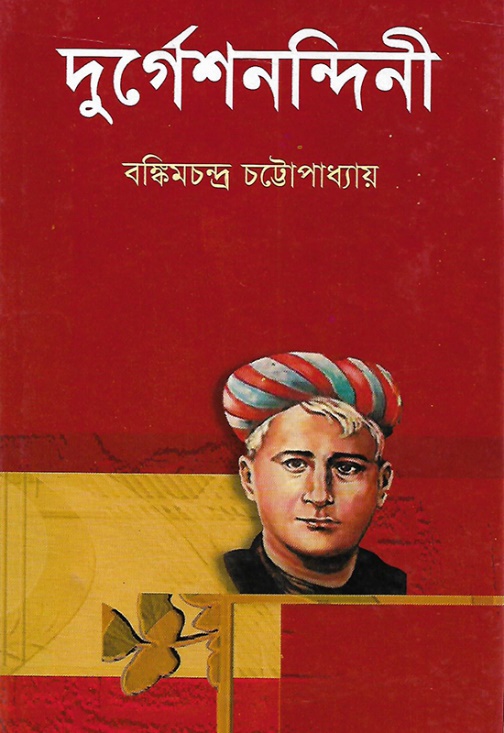 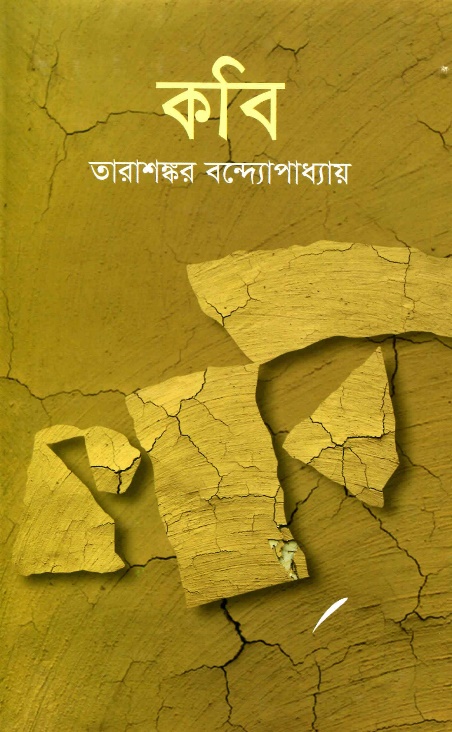 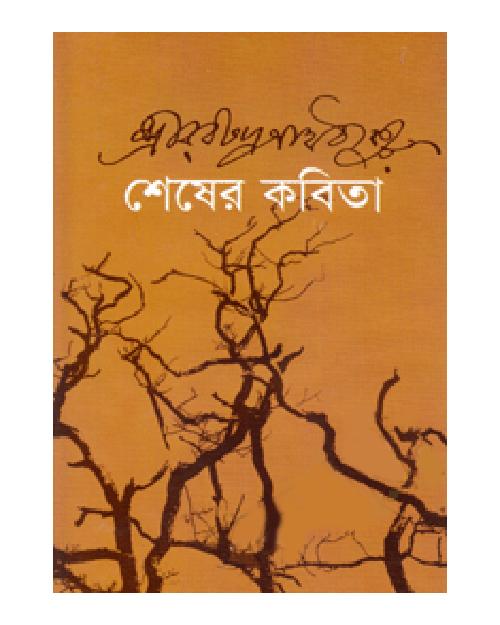 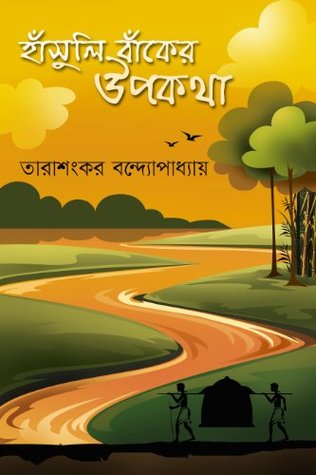 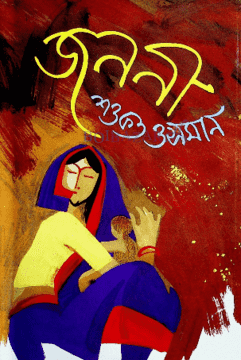 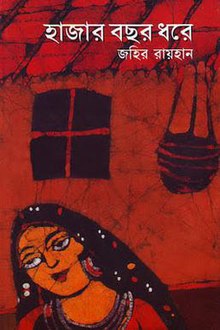 ধন্যবাদ
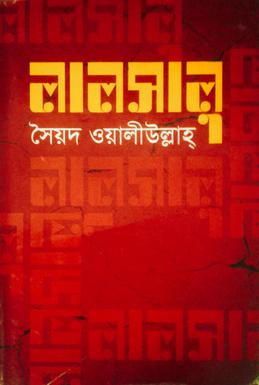 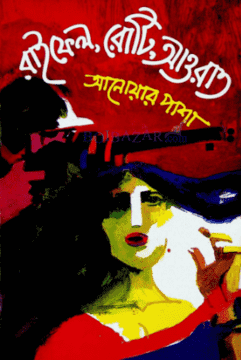 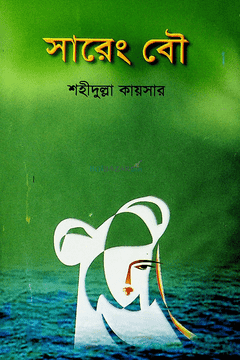 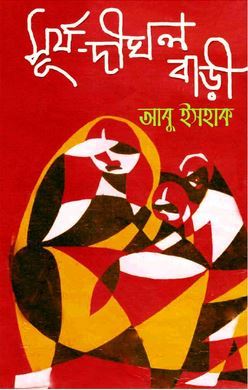 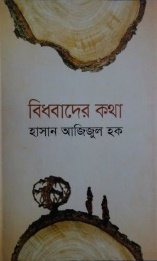 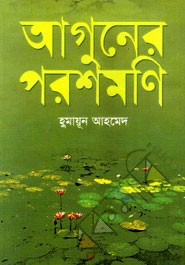